Jak powstaje książka?
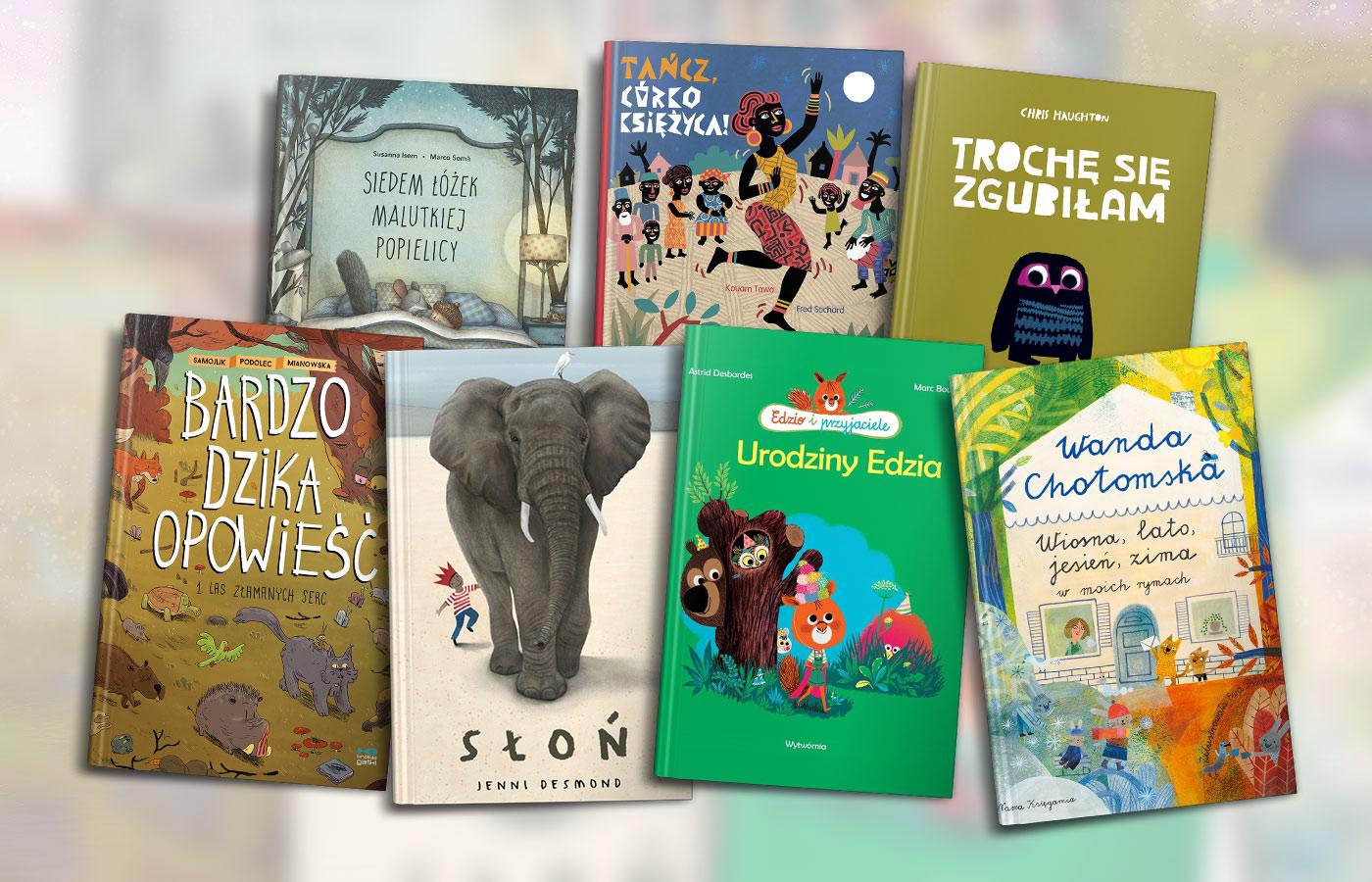 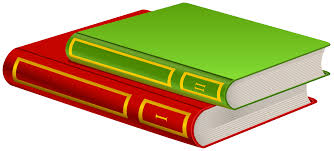 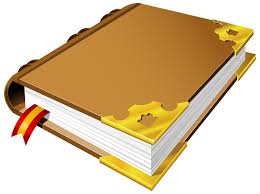 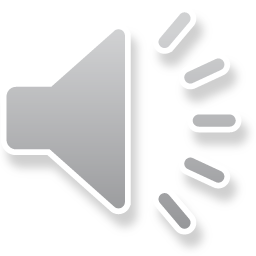 W przedszkolu i w domu chętnie i często sięgacie po piękne, kolorowe książeczki. Lubicie słuchać zapisanych w nich historii, albo oglądać ilustracje. Czy wiecie jednak, jak powstają książki?
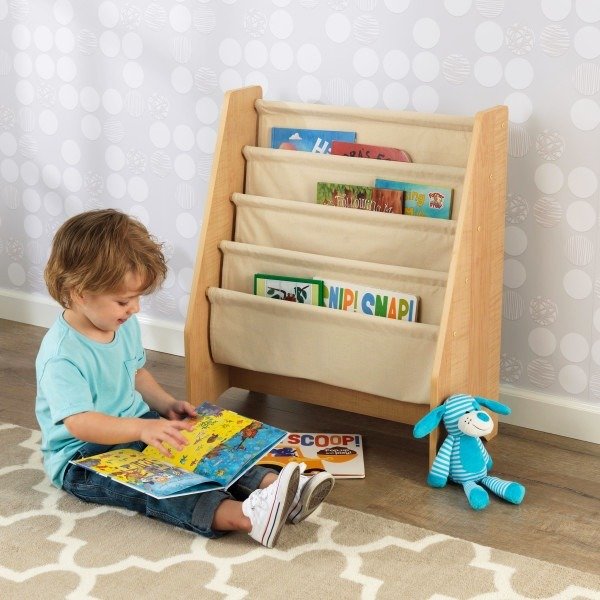 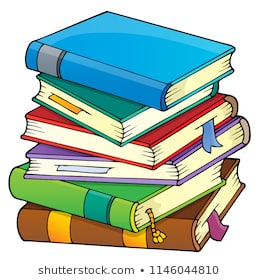 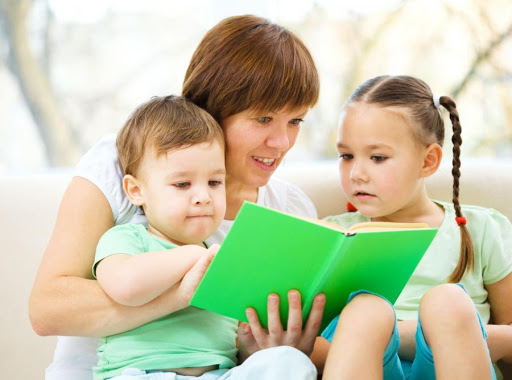 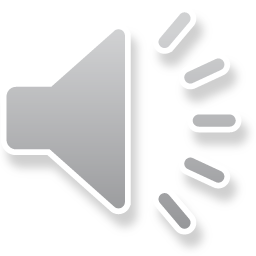 Ciekawe historie, piękne opowieści czy wesołe wierszyki, które czytają Wam rodzice pisze osoba, którą nazywamy autorem lub pisarzem, a w przypadku wierszy – poetą. Takie panie lub panowie potrafią wymyślić historie, które zainteresują innych ludzi i zapisać je pięknym językiem. Pisanie książek to ich praca. (oto znani autorzy książeczek dla dzieci – pan Wojciech Widłak, autor „Pana Kuleczki”, i Jan Brzechwa, którego wierszylk o kaczce dziwaczce tak bardzo lubicie)
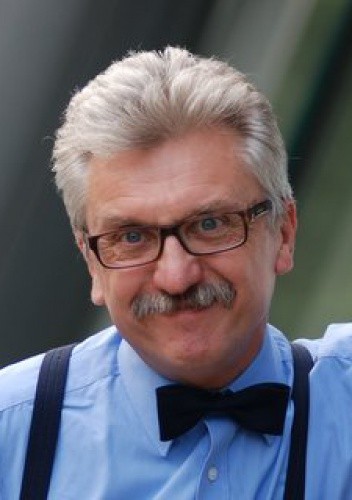 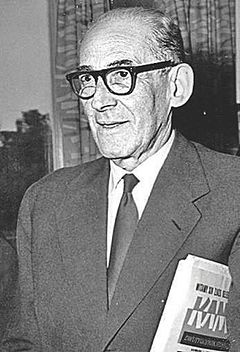 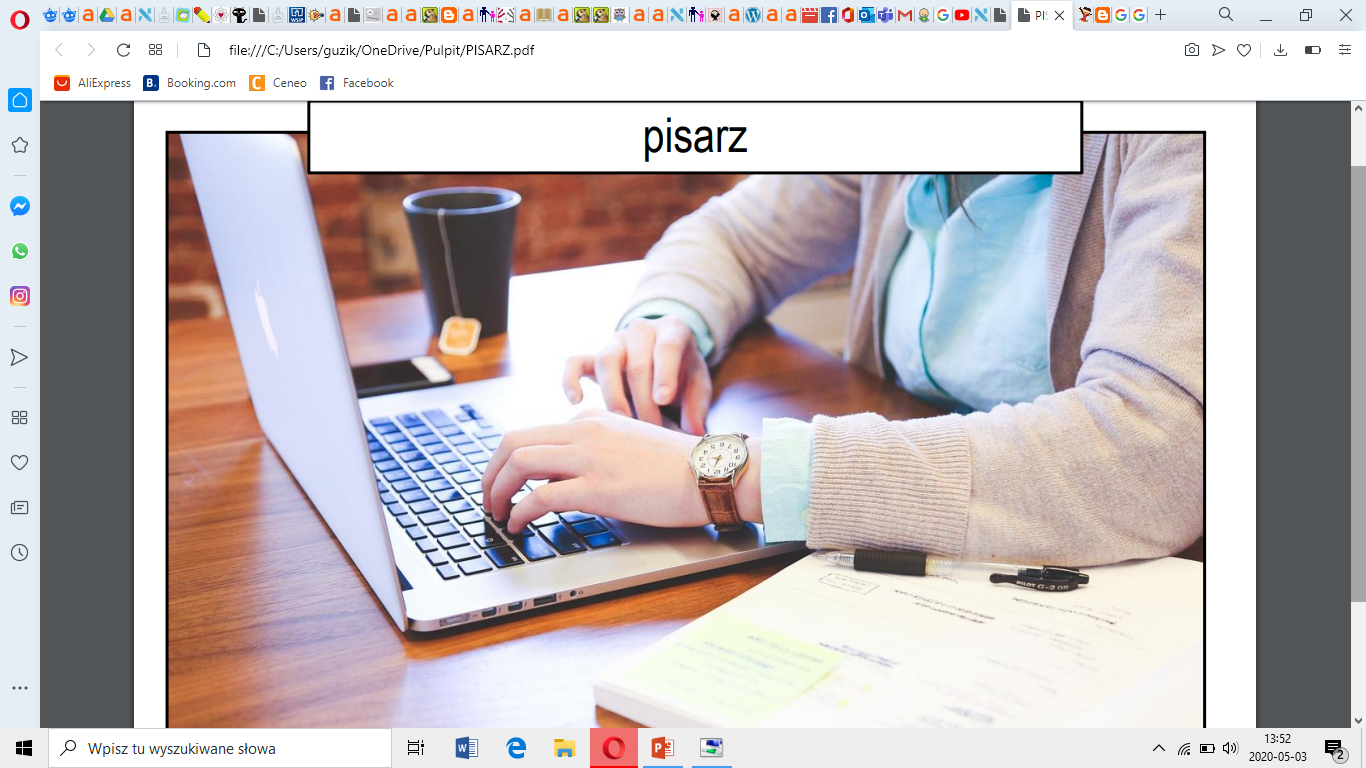 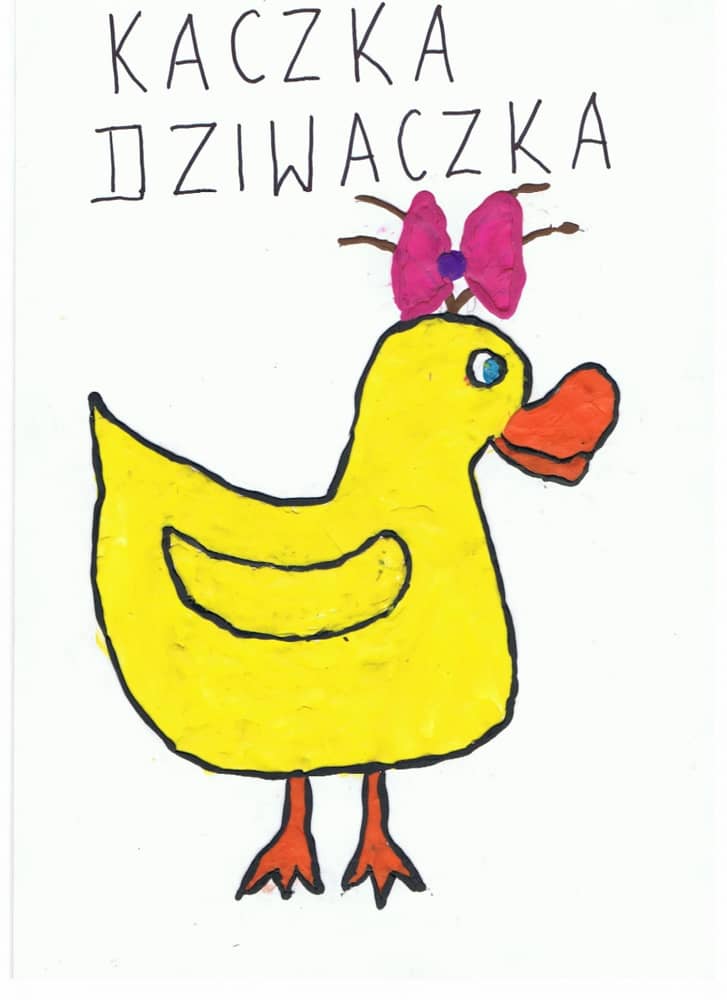 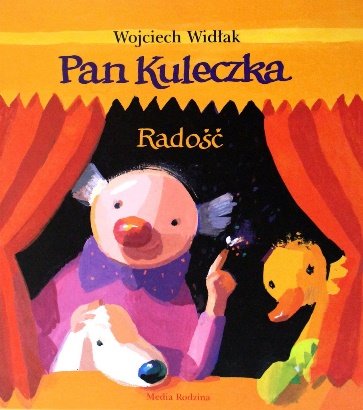 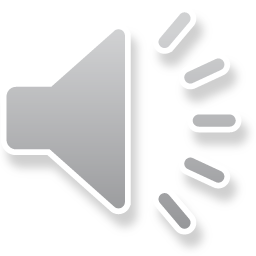 Kiedy pisarz napisze już tekst, wysyła go do wydawnictwa, czyli instytucji, która zajmuje się wydawaniem książek. W wydawnictwie tekst pisarza czyta wiele osób- jeśli im się spodoba, książka zostanie wydana i można ją będzie kupić w sklepie.
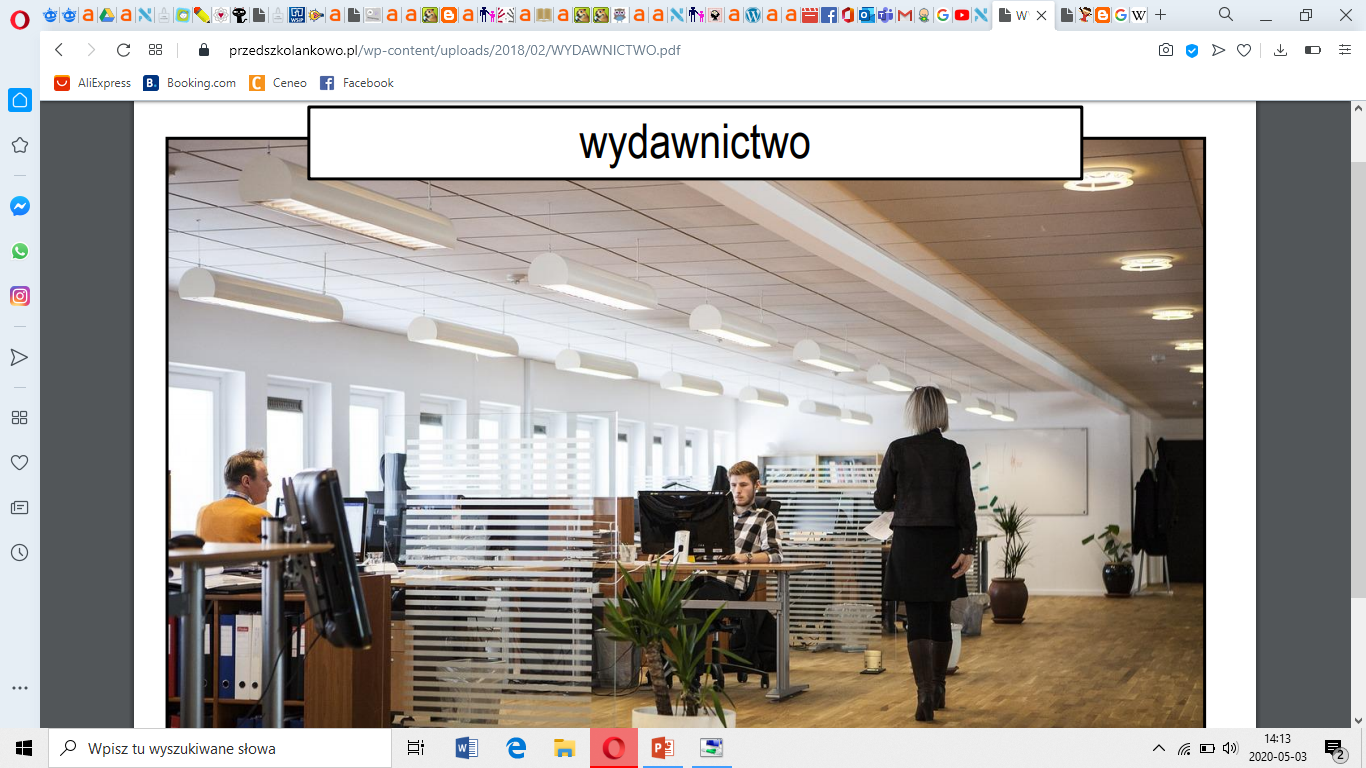 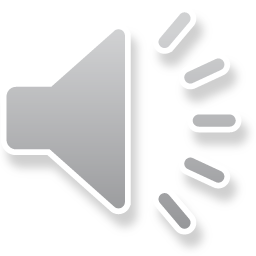 Jeżeli do książki potrzebne są obrazki – tak, jak w książkach dla dzieci – trzeba kogoś poprosić, żeby je przygotował. Taką pracę wykonuje ilustrator, a przygotowane przez niego rysunki, które trafią do książek, nazywają się ilustracje.
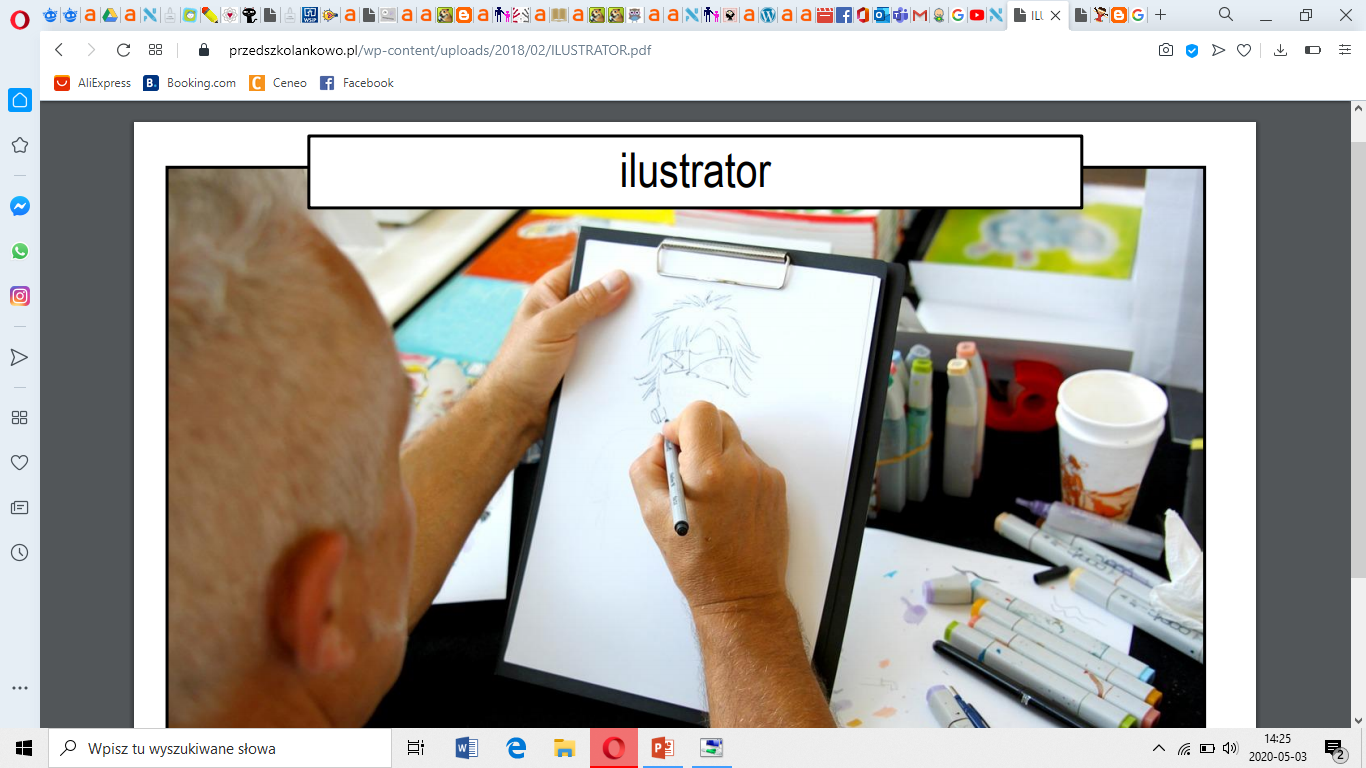 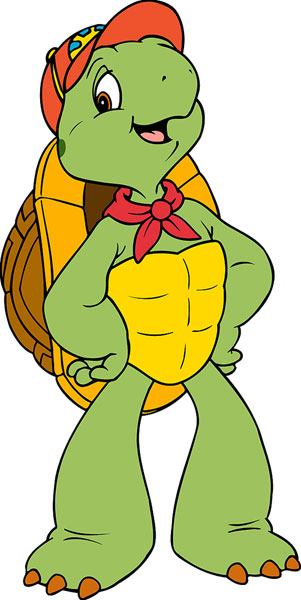 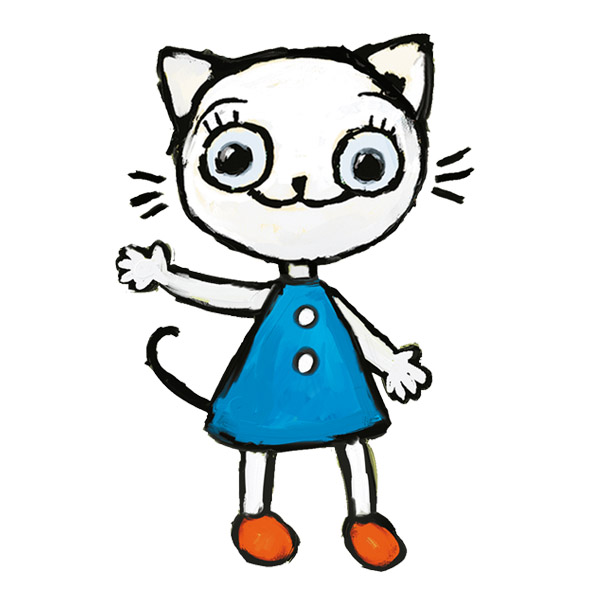 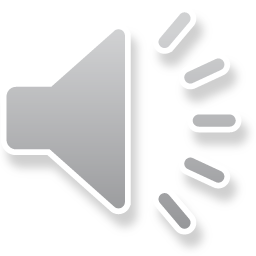 Kiedy gotowy jest już tekst i ilustracje, książka trafia do drukarni. Tu, przy użyciu specjalnych maszyn, drukowanych jest bardzo wiele egzemplarzy książek, które następnie wysyłane są do księgarni, gdzie można je kupić.
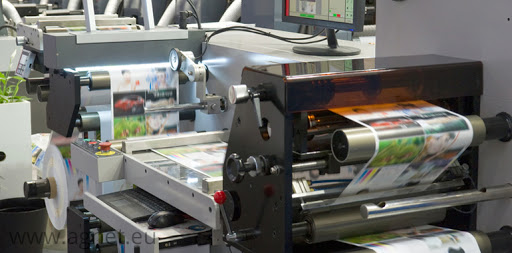 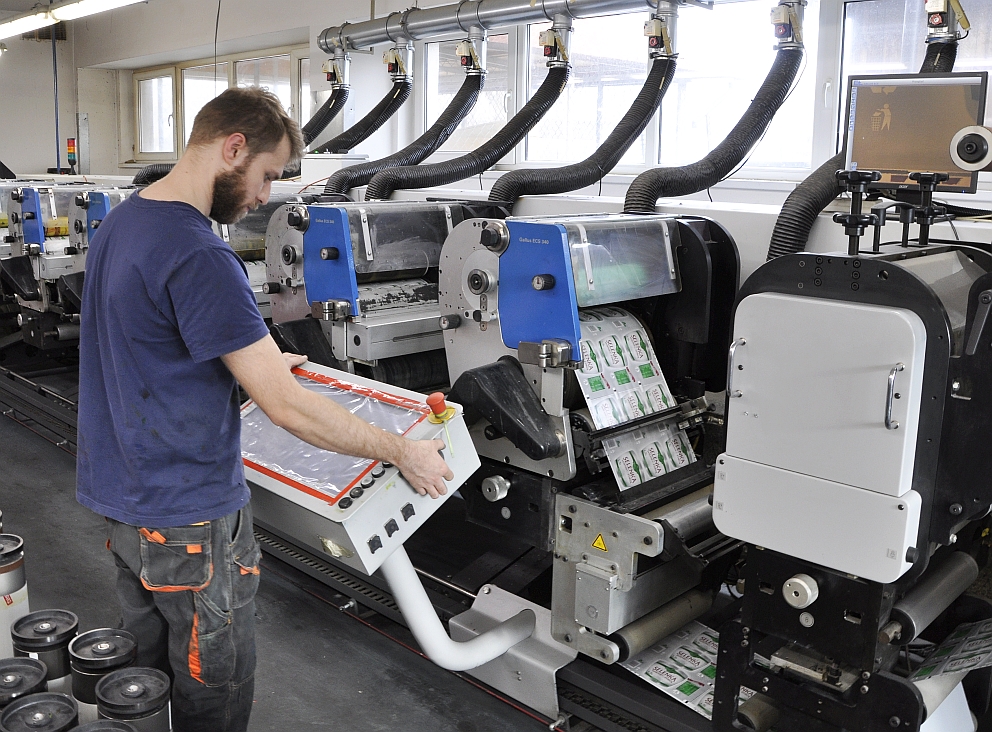 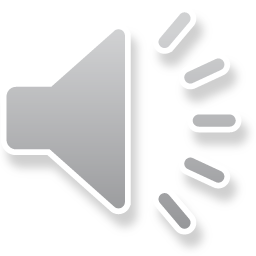 My możemy kupić książkę w księgarni albo wypożyczyć w bibliotece.        I w jednym miejscu i w drugim są specjalne działy z książkami dla dzieci.
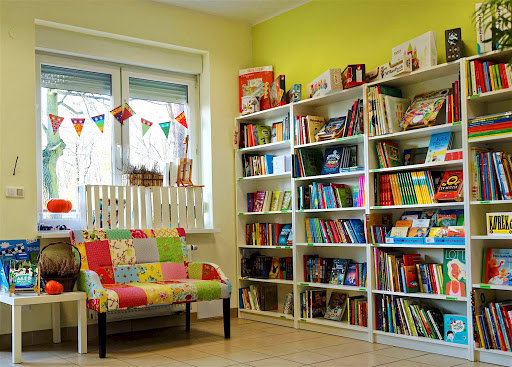 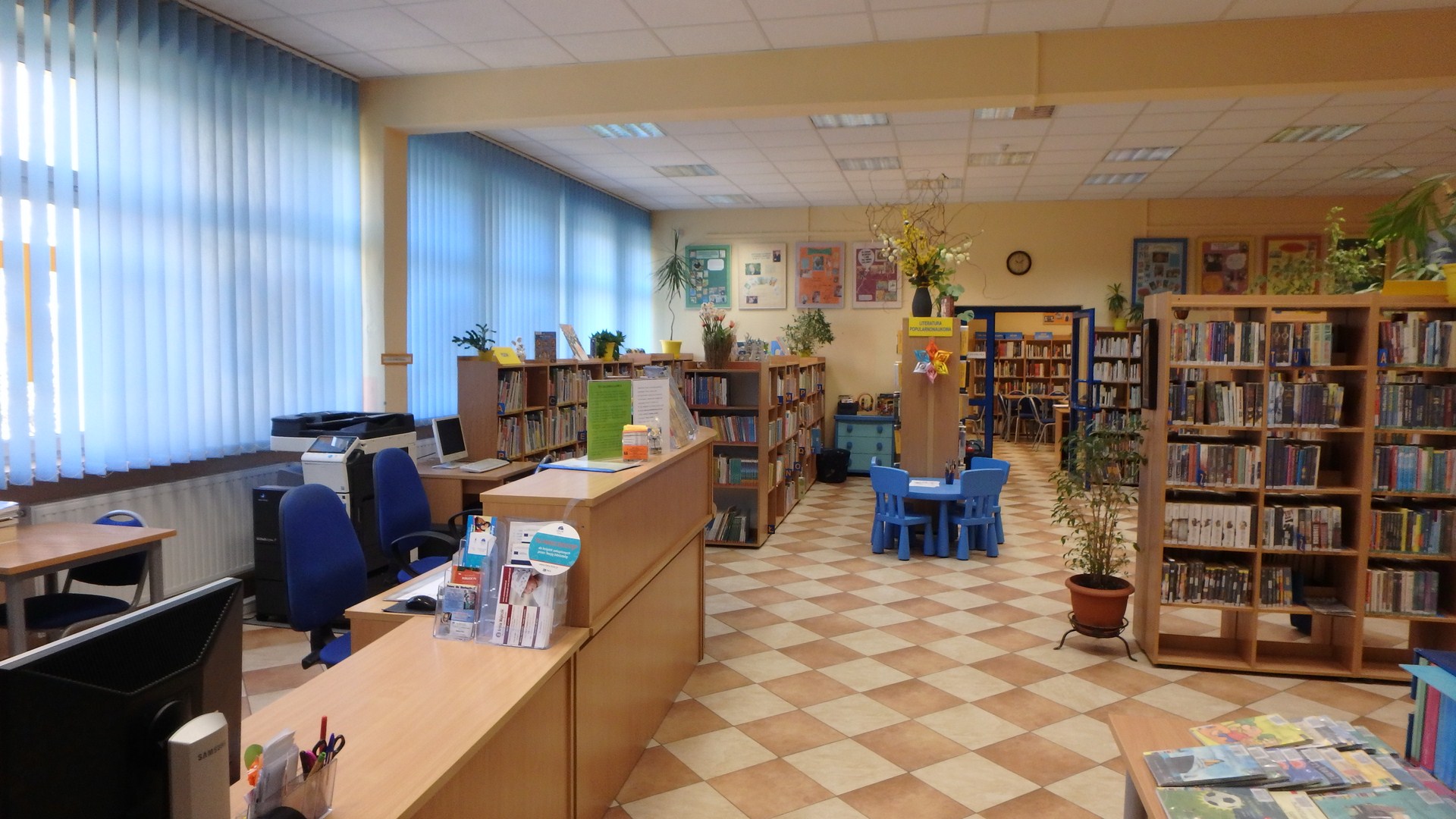 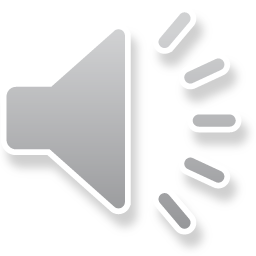 Przyjrzyj się bohaterom książek dla dzieci. Których rozpoznałeś?
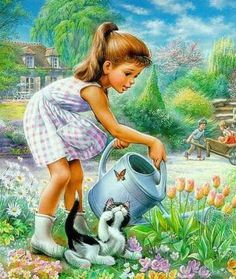 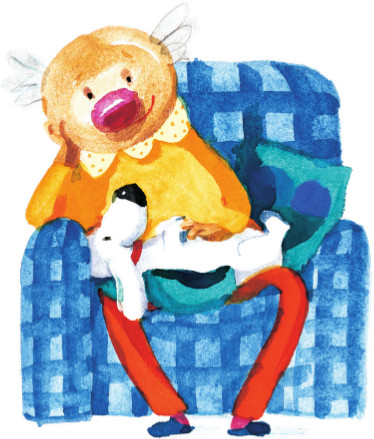 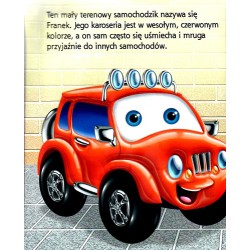 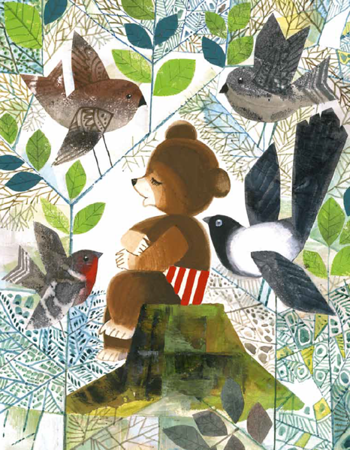 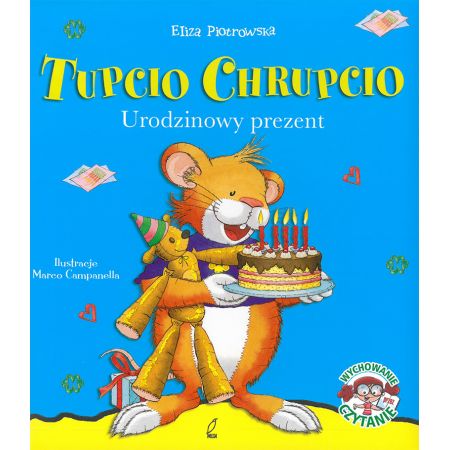 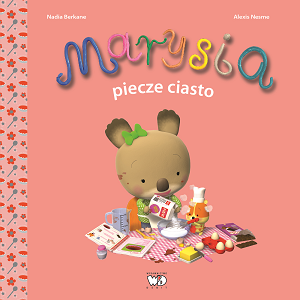 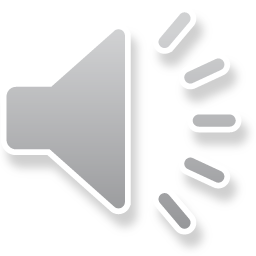 Opracowała:  K. Karst